A day in the life of a Modern Work Revenue Finance Manager at Microsoft
~30 – 45 minutes daily
Areas of investment: Detailed analysis
Faster responses, better insights, and fewer errors
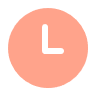 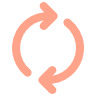 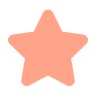 Benefits
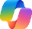 Copilot Chat2
Brandon is a Finance Manager at Microsoft
8:00 am
8:30 am
9:00 am
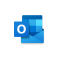 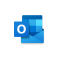 Copilot in Outlook
Copilot in Outlook
Yesterday was filled with many calls, so Brandon’s email piled up. He starts his day by asking Copilot to recap yesterday, helping to remind him he owes his VP, Javier, a compete report.
Brandon sets up a call with his manager, Gillian, to align on the deliverable. Brandon wants to ensure he captures everything that Gillian suggests. He asks Copilot in Teams to recap the meeting after.
After the call, Brandon works in Excel to model compete insights. When building his model, he encounters a formula error, so he asks Copilot to troubleshoot and rebuild the formula as intended.
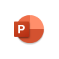 Copilot in PowerPoint
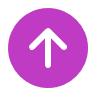 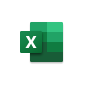 Example prompt: Summarize my email and Teams messages from yesterday into a table. List the topic, a summary, and follow-ups. If I have been directly mentioned, make the font of the topic bold.
Example prompt: Create a meeting report that includes an in-depth summary of everything that [Gillian] recommended. Remind me how she felt about my initial approach.
Example prompt: Add a column to the table that subtracts the Annual Run Rate (Revenue x 12) from the Max Annual Run Rate. Title the column “ARR Delta”.
Copilot in Excel
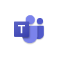 Copilot in Teams
4:00 pm
2:00 pm
11:00 am
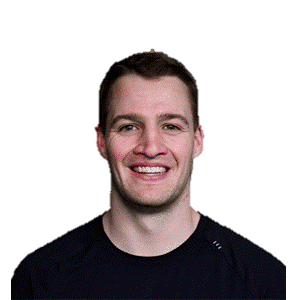 As the day comes to an end, he needs to respond to Javier. Brandon asks Copilot to help draft an email summarizing the key points from his PowerPoint slide.
Brandon must aggregate the insights now. He builds a summary slide compiling the work from Excel and Outlook but needs help formatting the content. He asks Copilot to help him.
Now that Brandon has completed his modeling, he wants to pair the data with insights from a recent email. He asks Copilot to summarize revenue projections from Wall Street shared to him via email.
Example prompt: Draft an email responding to Javier, summarizing content from [Q3CompeteInsights]. Make this email brief and in a formal tone. Add a link to the deck.
Example prompt: Format this slide to align to [Q2CompeteInsights]. Make sure all fonts besides the title are the same size. Bold the key summary points.
Example prompt: Summarize the compete email and extract the most important bullet points to understand the revenue projections for each of our competitors.